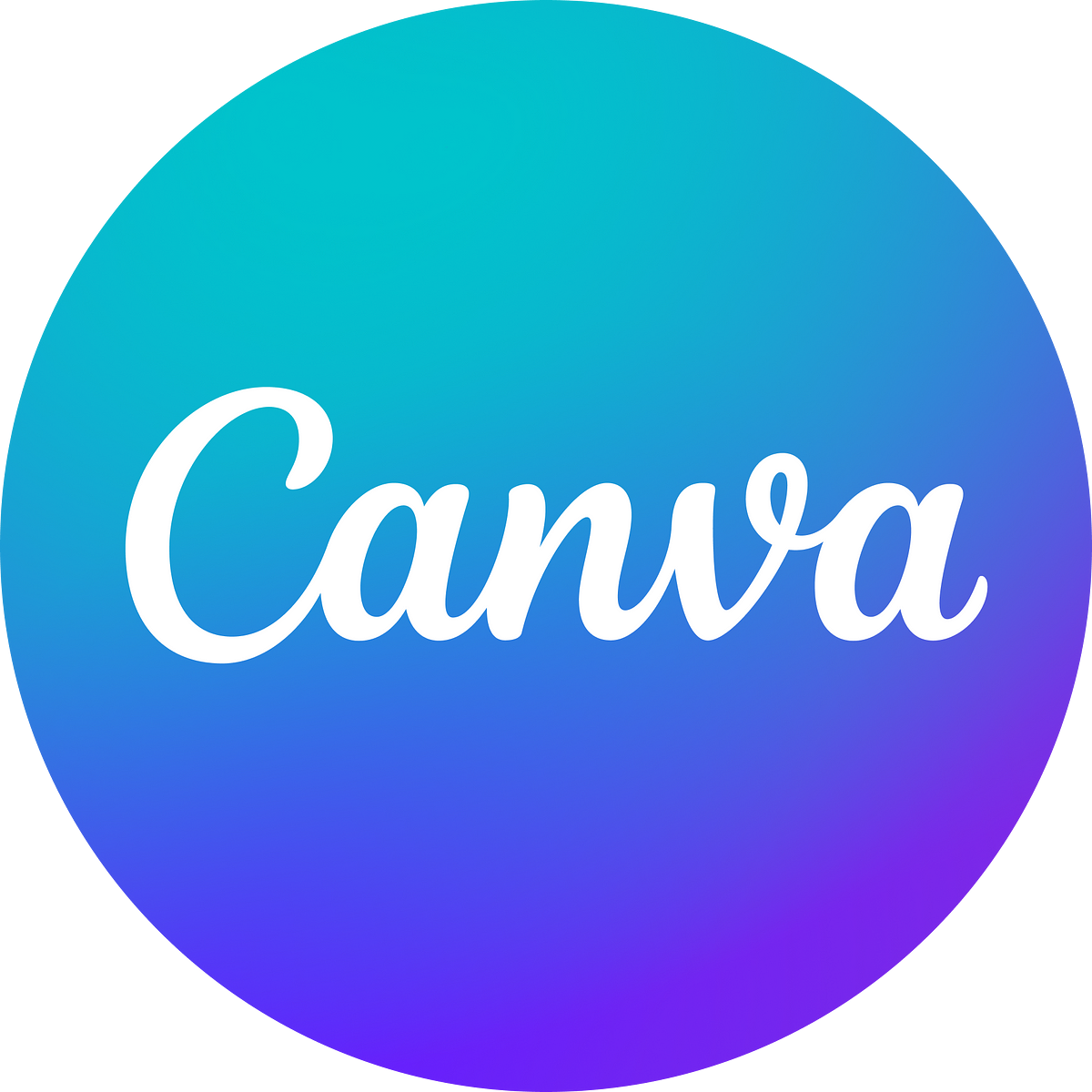 An image is worth a thousand words
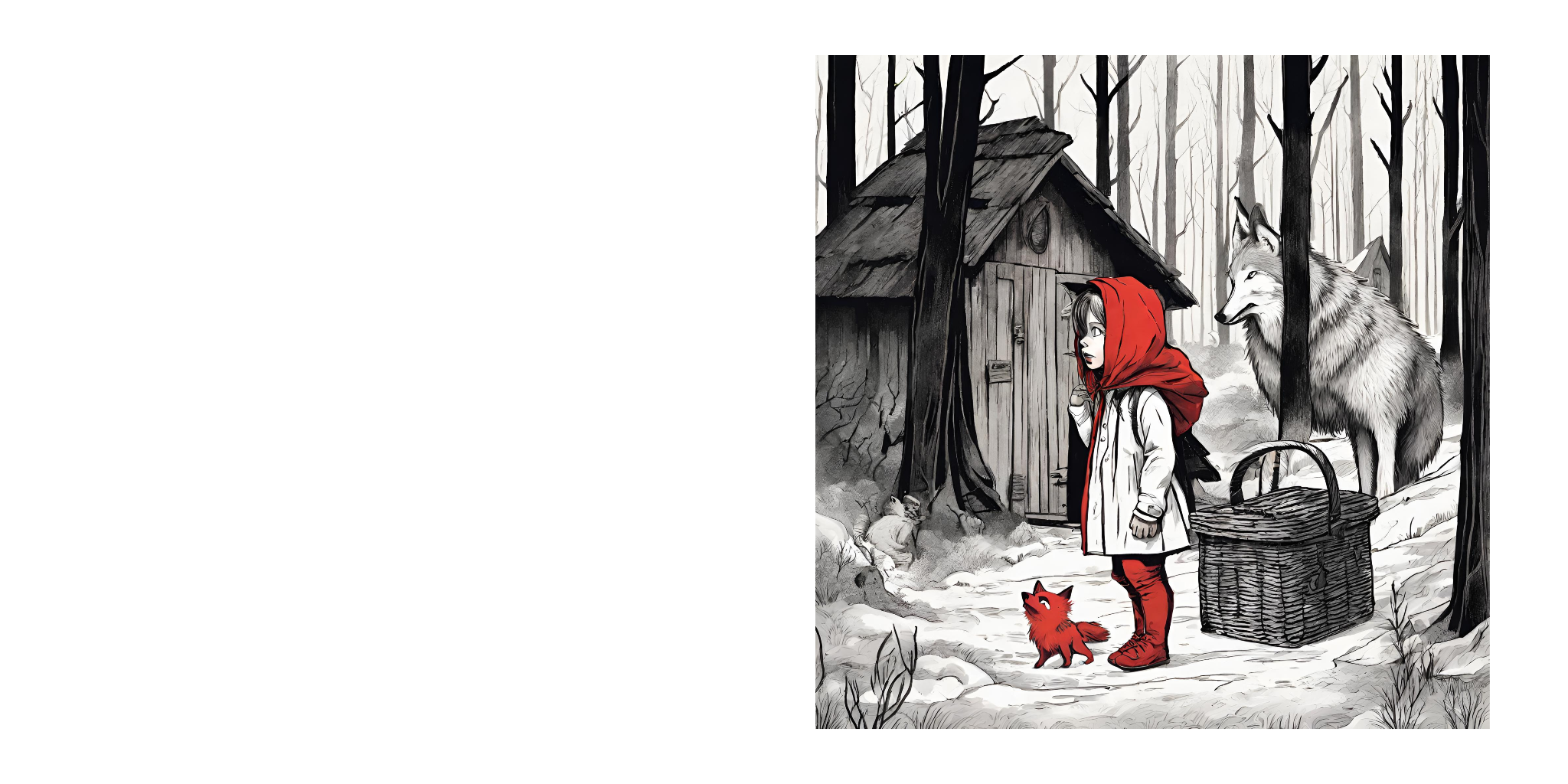 1- Look at the three different images. 
2- Read the texts used to create the images in Canva. 
3- Notice the different elements added.
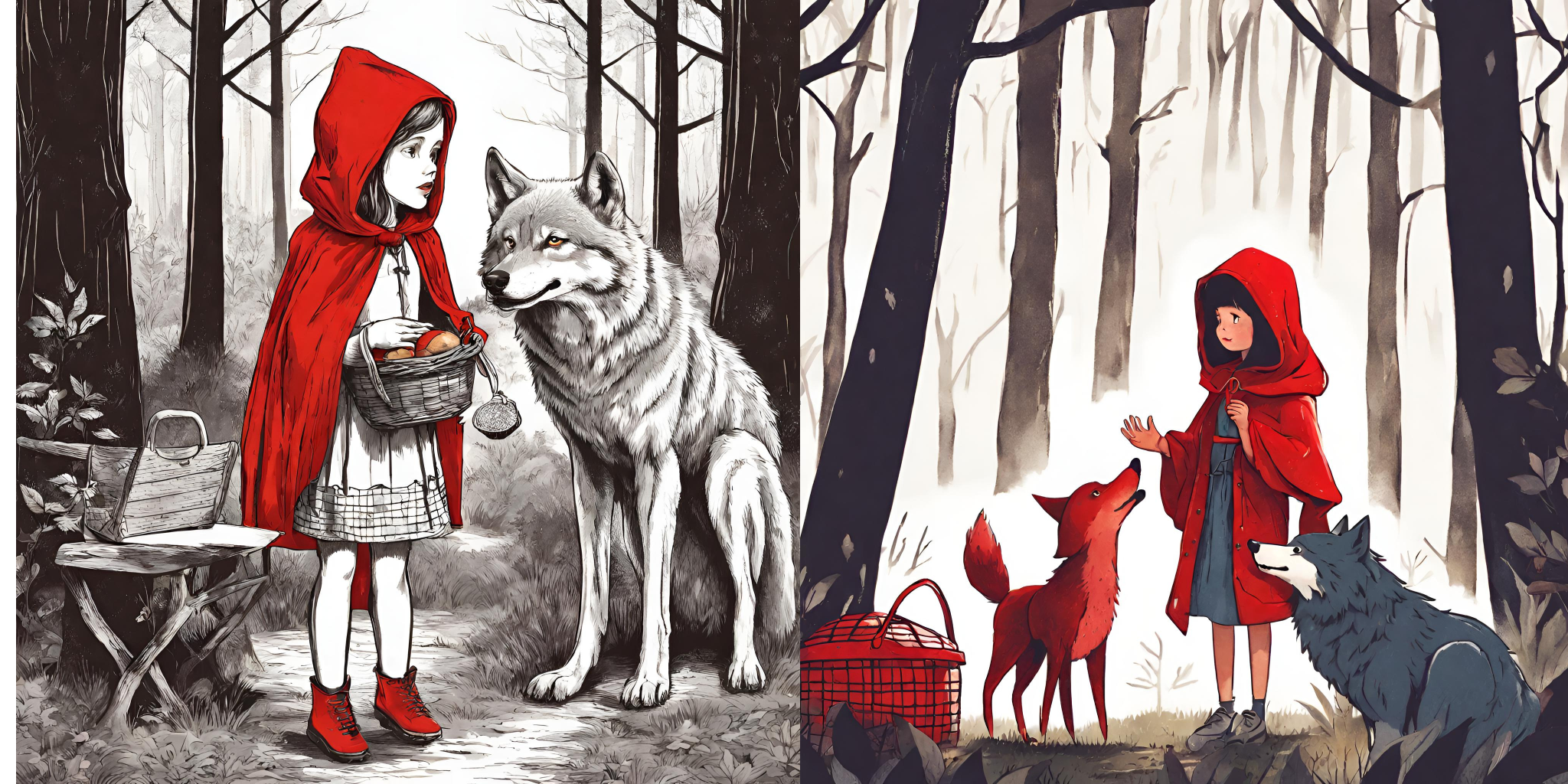 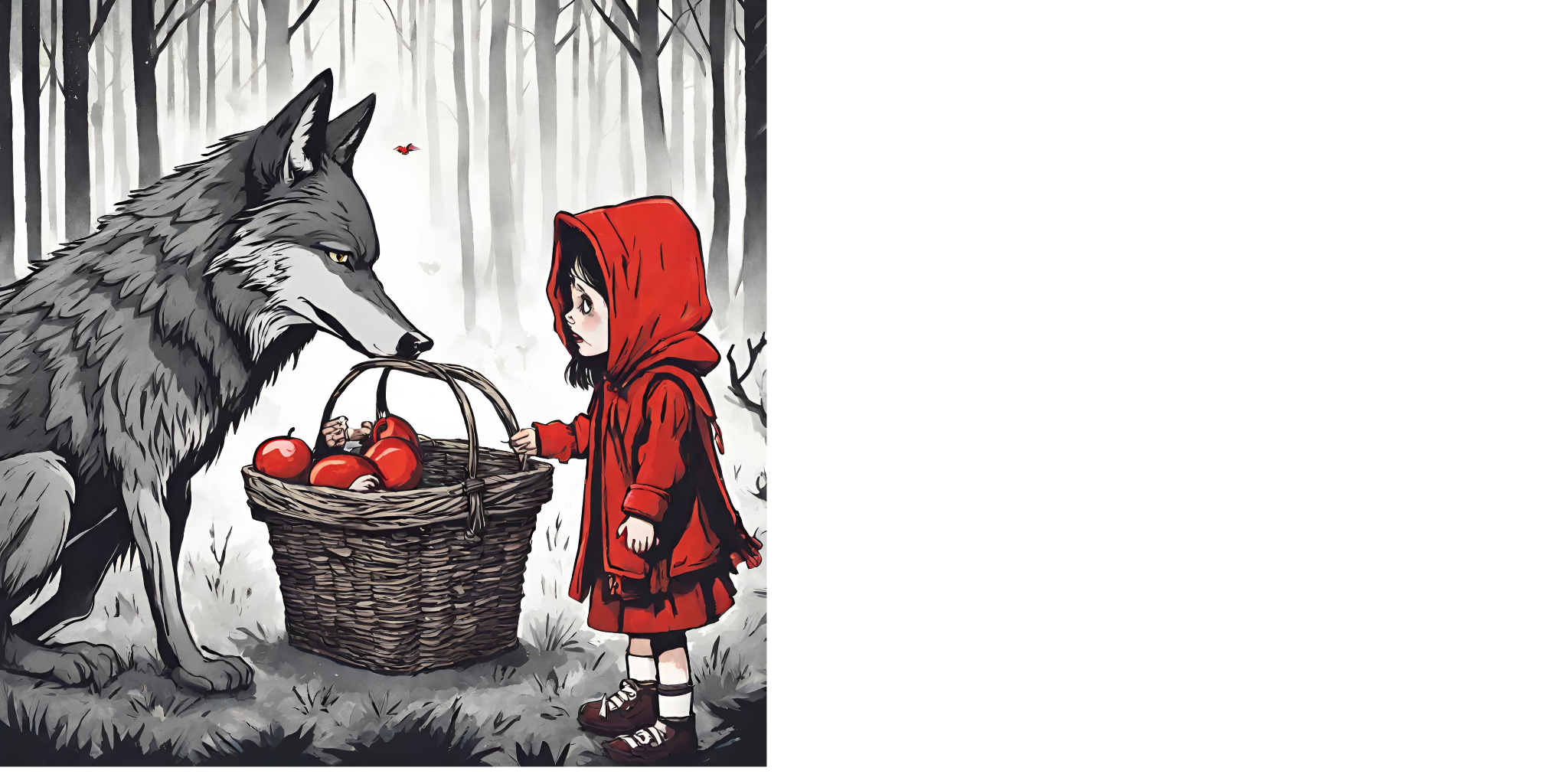 There is a little girl with a red hood. 
She has a picnic basket in her hands. 
She is talking with a wolf in the forest.
There is a little girl with a red hood. 
She has a picnic basket in her hands. 
She is talking with a wolf in the forest. 
The little girl is scared.
There is a little girl with a red hood. 
She has a picnic basket in her hands. 
She is talking with a wolf in the forest. 
The little girl is scared.  
There is a wooden house behind.
1- You will create an image to illustrate the story you have read. 
2- Write different sentences that describe the story.